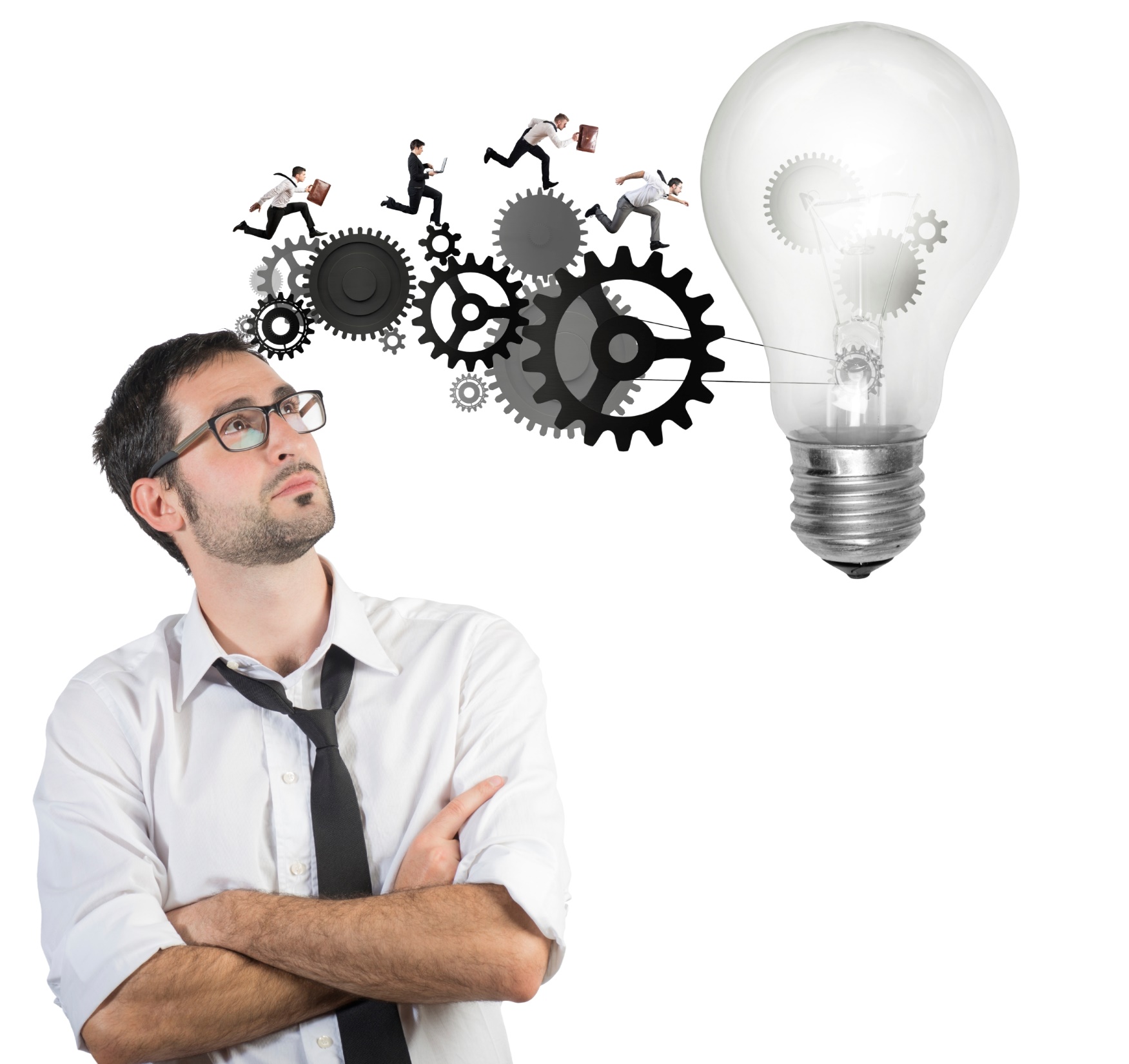 Short Term Goals
Long term goals are not achieved without short term goals.
www.SmallBusinessSolver.com © 2018
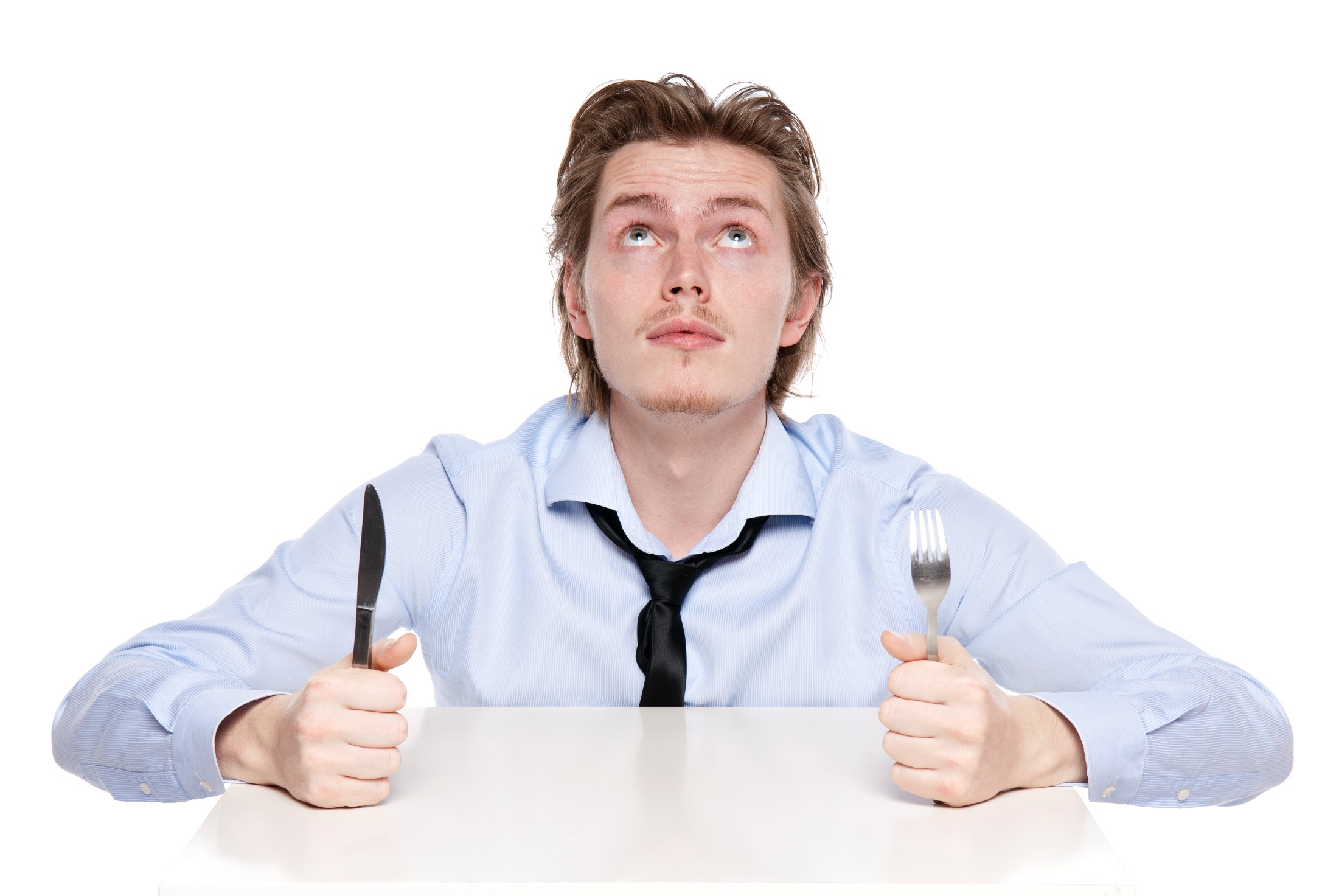 How do you eat an elephant?
www.SmallBusinessSolver.com © 2018
The Goal
Way to track goals over a short period of time.
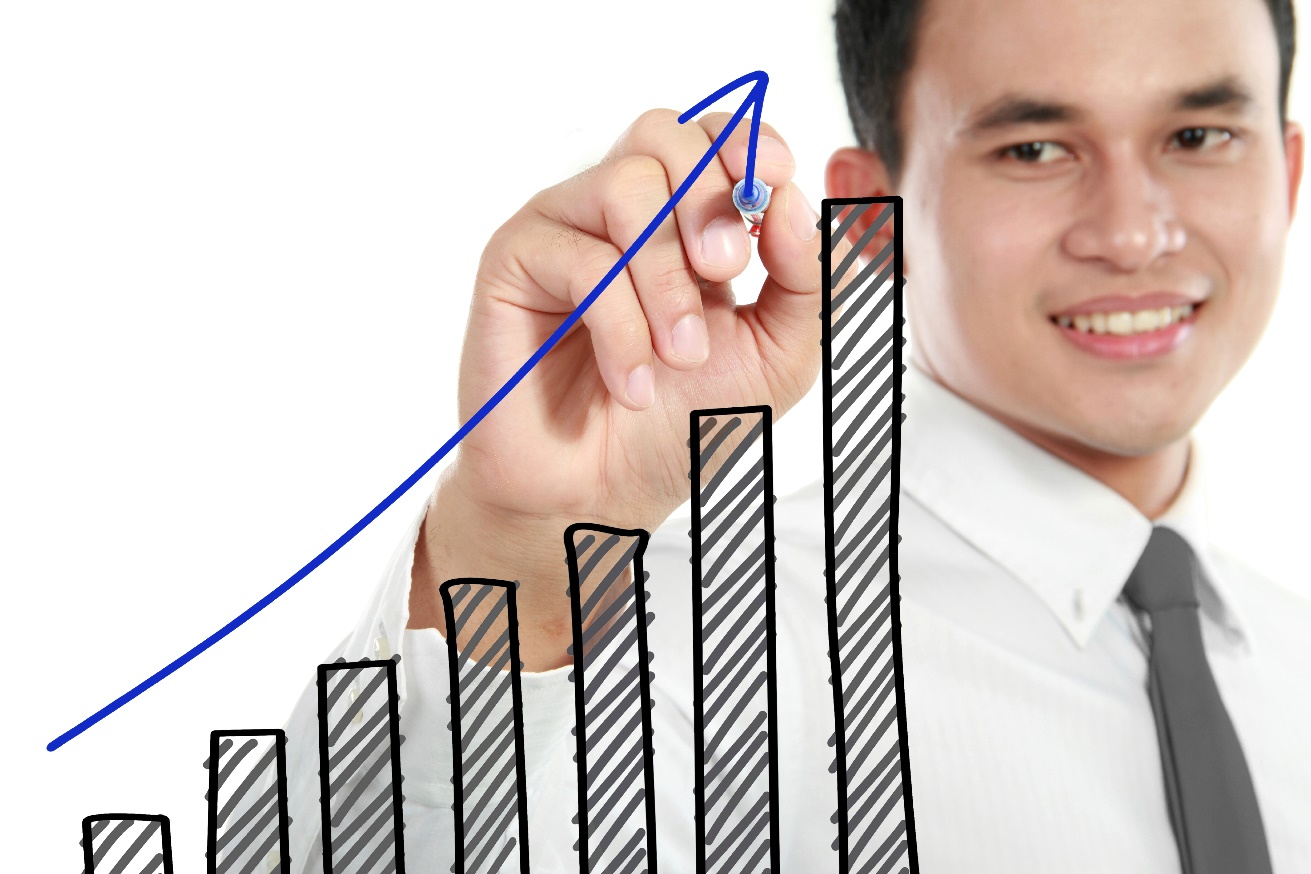 www.SmallBusinessSolver.com © 2018
Key Points
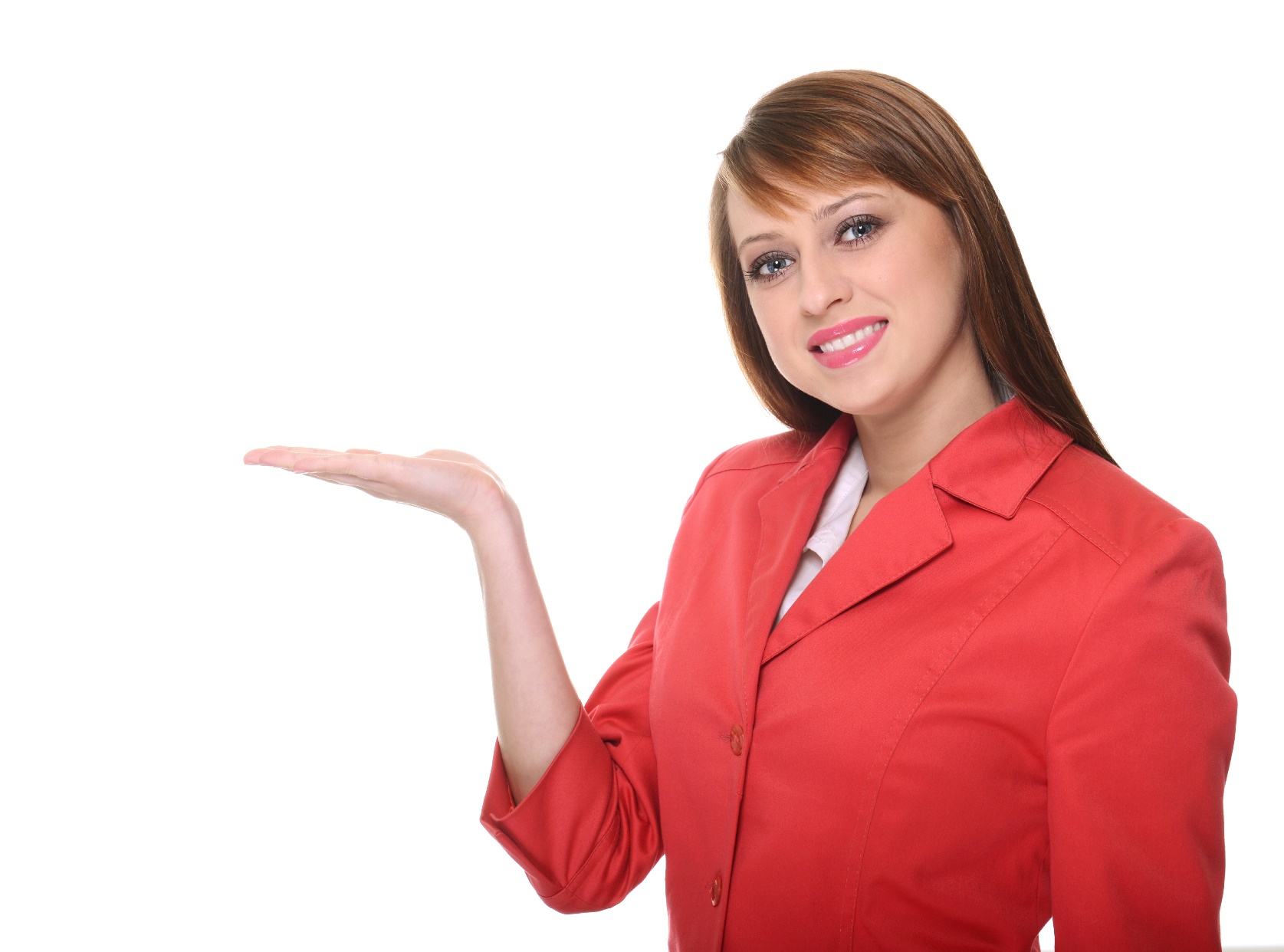 Goal
Goal timeframe
Checkpoint timeframe
Tasks
Reward
Example
What not to do
Your next steps
Wrap up
www.SmallBusinessSolver.com © 2018
Worksheet
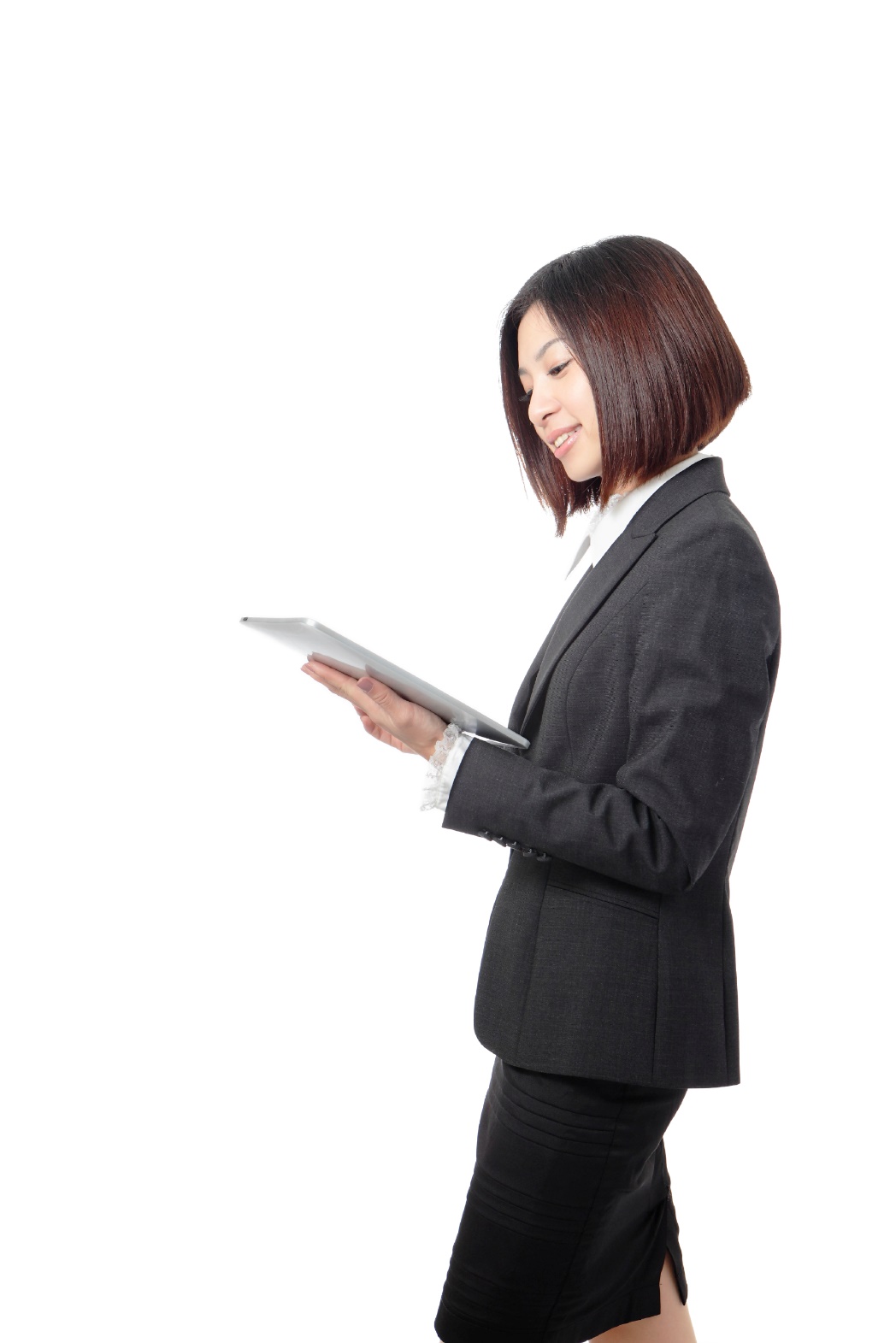 Grab your worksheet and follow along.
www.SmallBusinessSolver.com © 2018
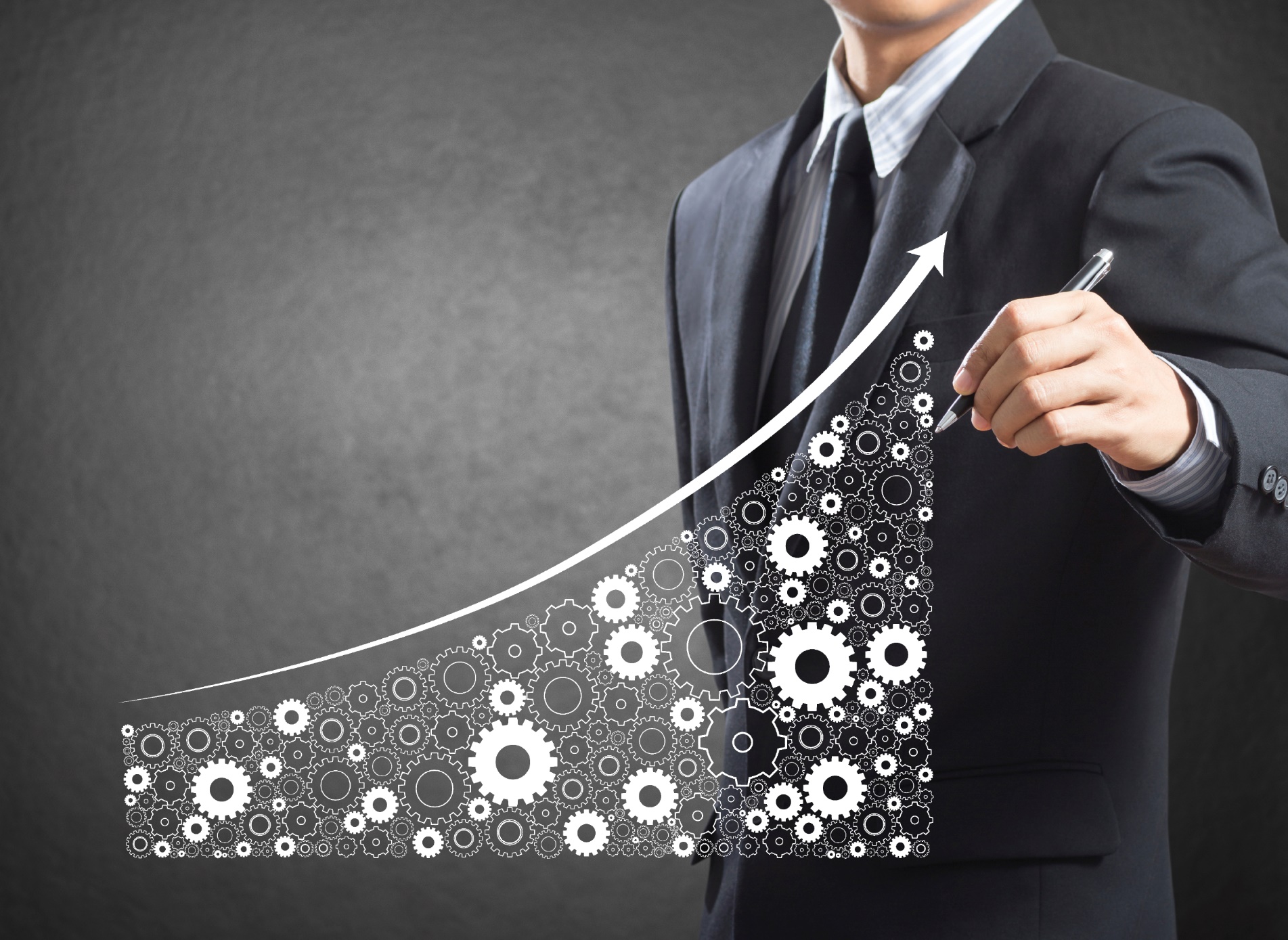 Goal
www.SmallBusinessSolver.com © 2018
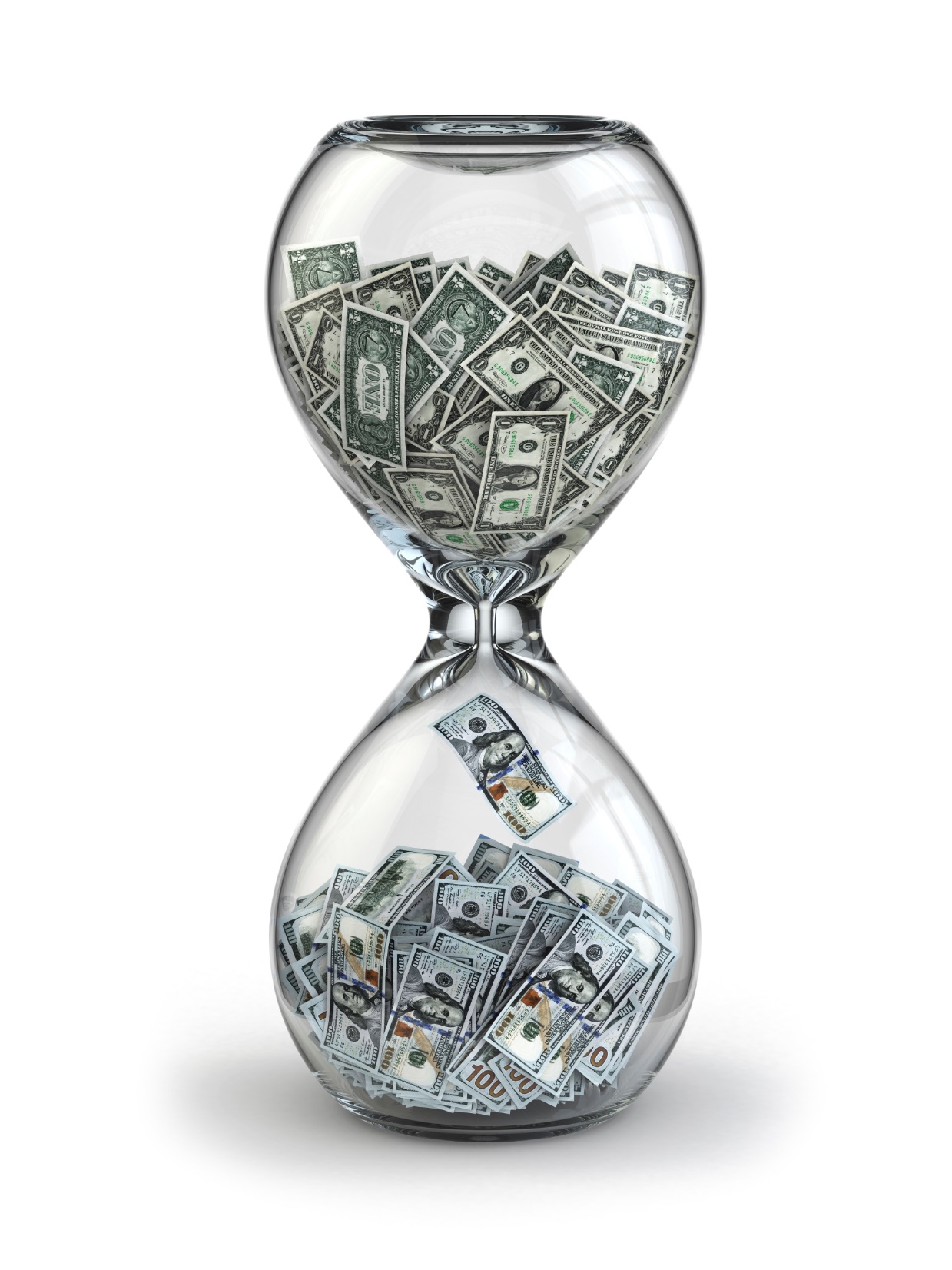 Goal Timeframe
www.SmallBusinessSolver.com © 2018
Checkpoint Timeframe
www.SmallBusinessSolver.com © 2018
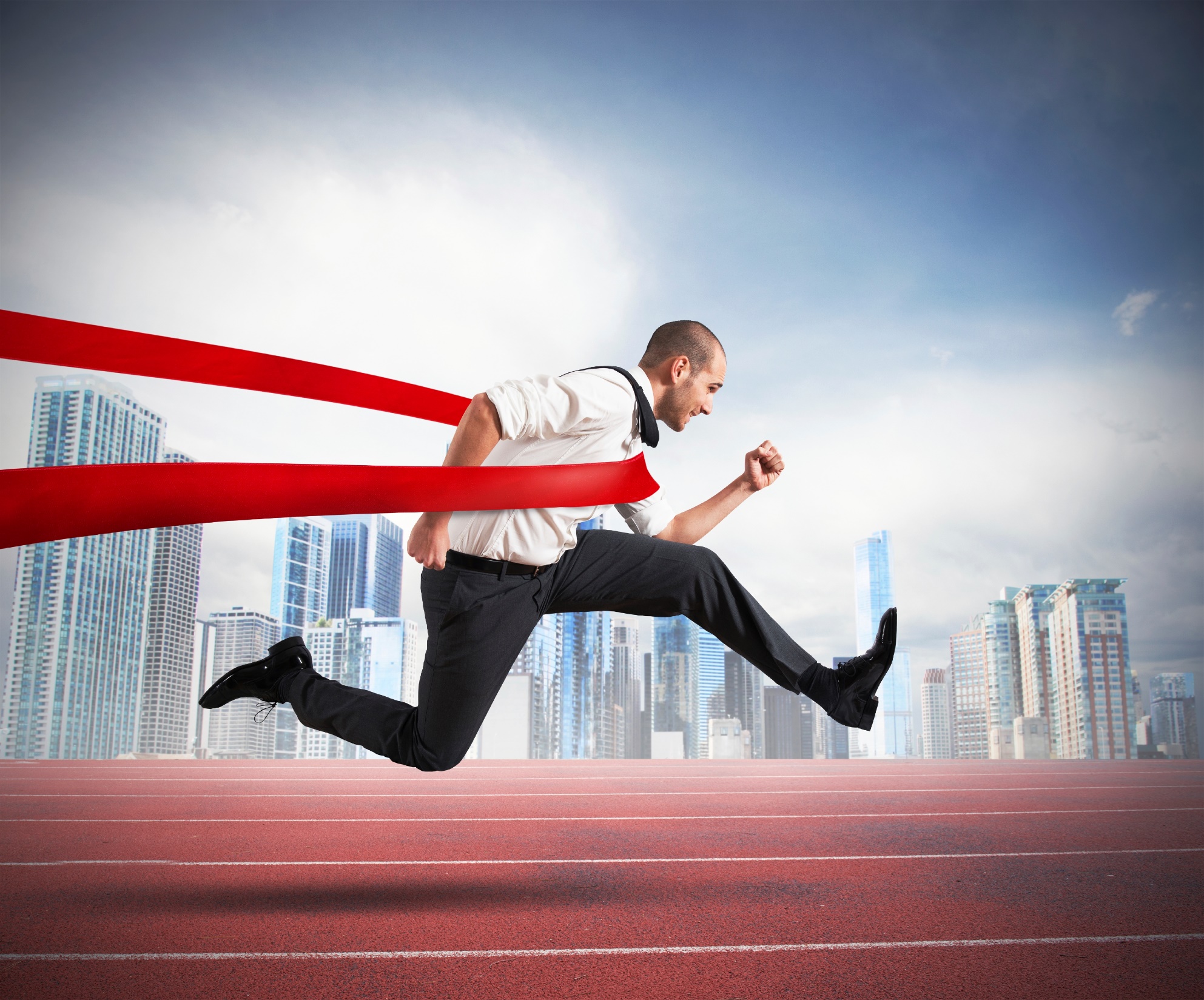 Checkpoint Goal
www.SmallBusinessSolver.com © 2018
Tasks
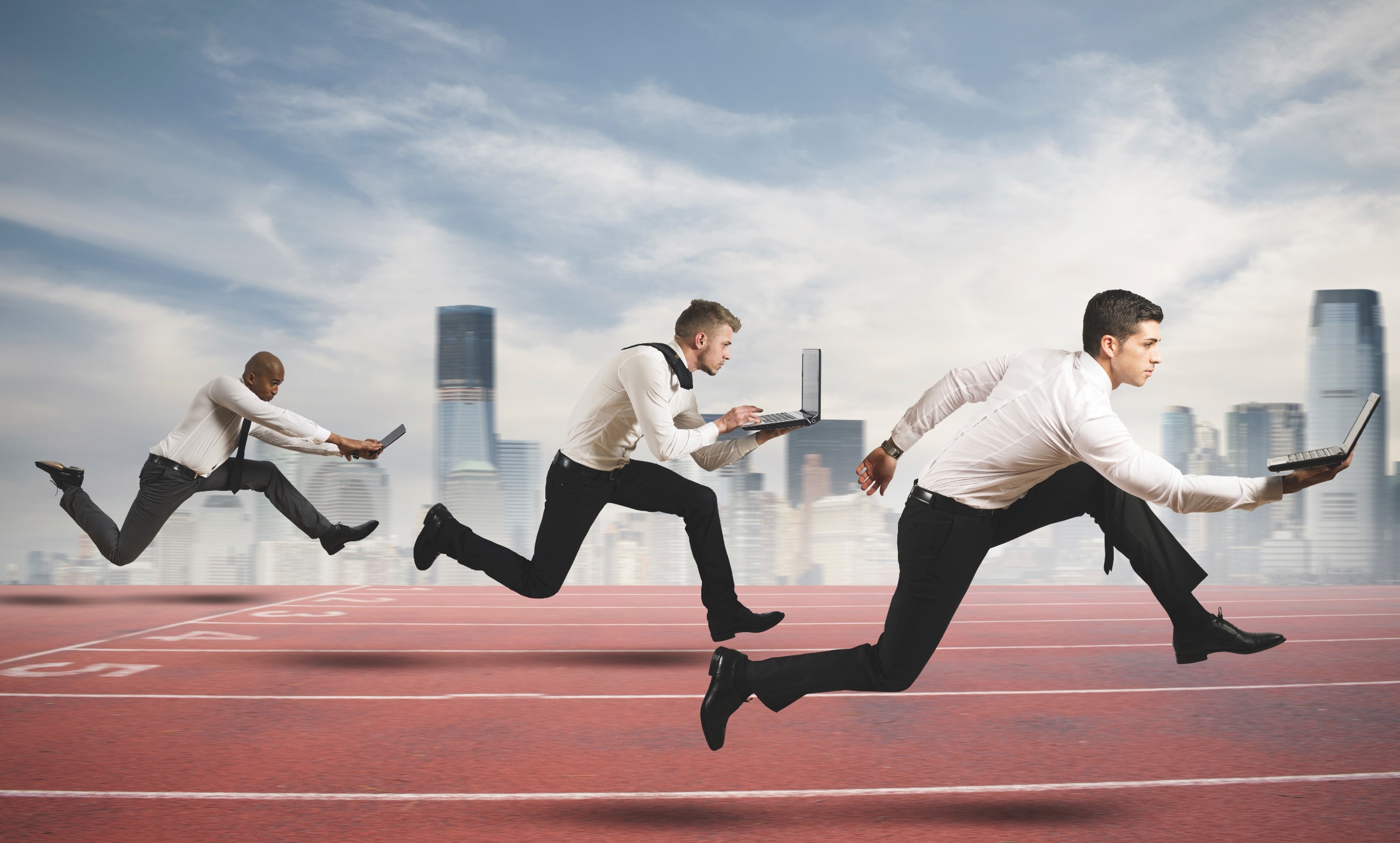 www.SmallBusinessSolver.com © 2018
Reward
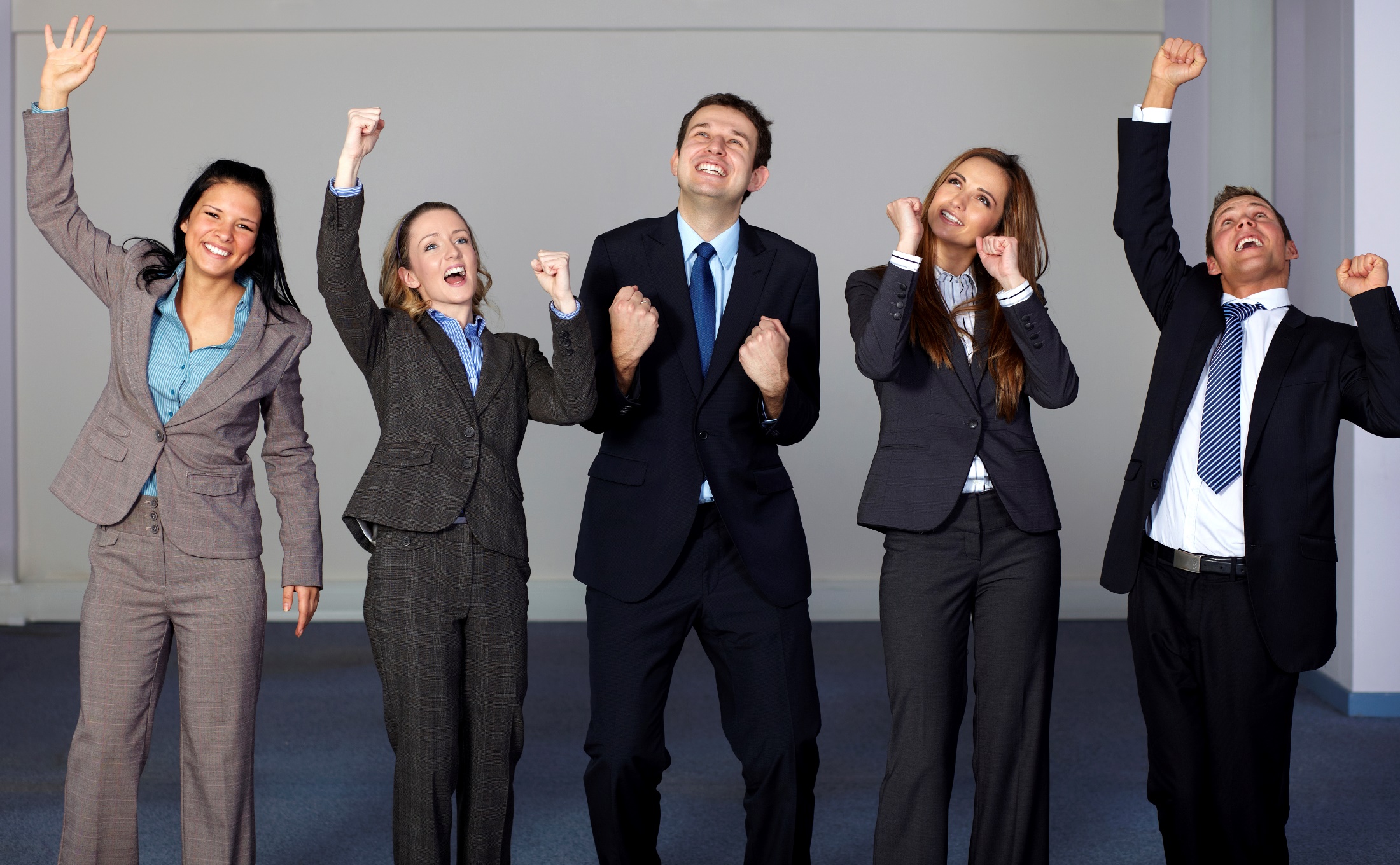 www.SmallBusinessSolver.com © 2018
How Does It Work?
www.SmallBusinessSolver.com © 2018
Top Mistakes To Avoid
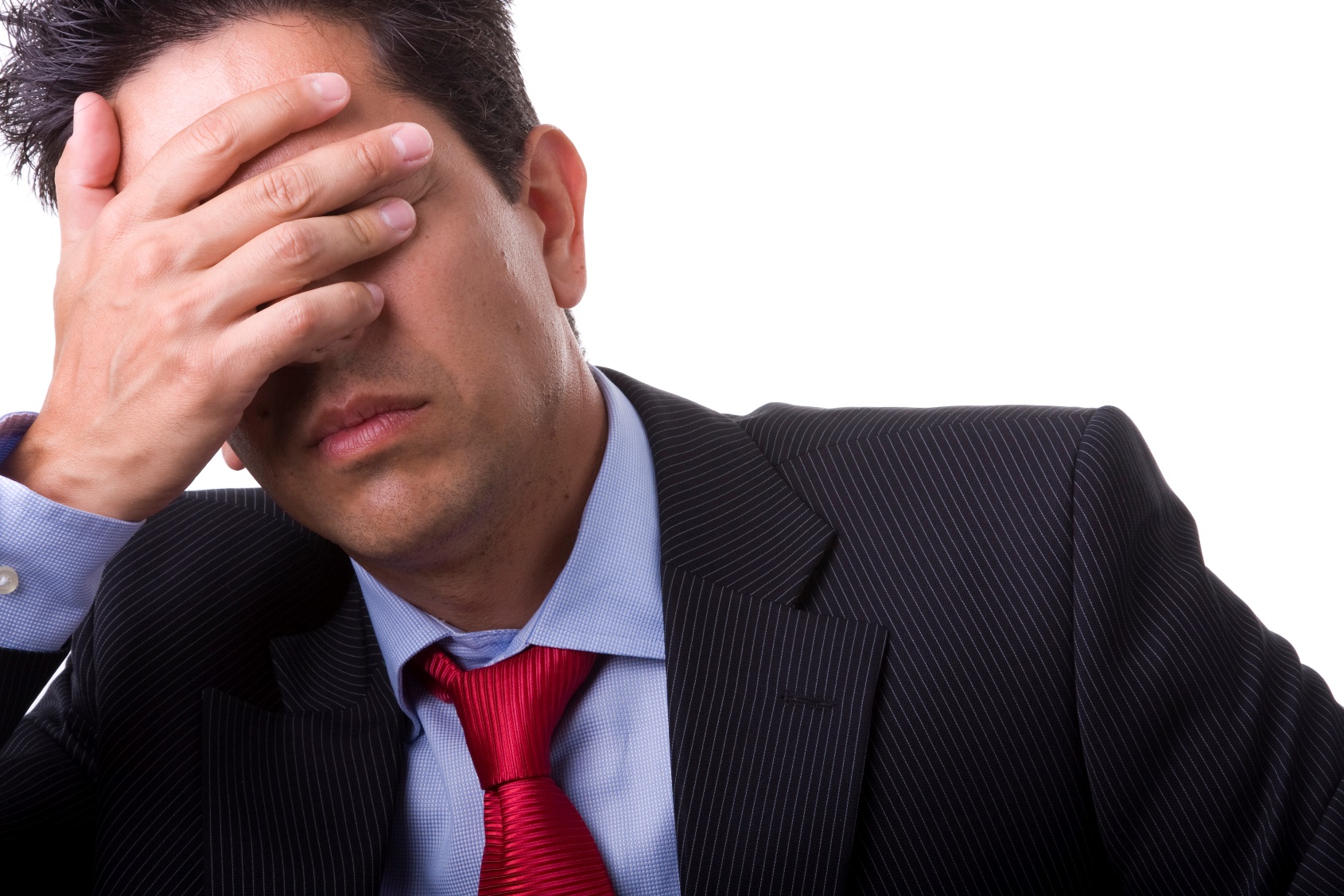 Making your goals too big
Making your goals subjective
Not breaking a goal down
Forgetting what you were aiming for
Not giving yourself a reward
Thinking that a reward is not important
Not taking time to organize and deliver on the strategy
www.SmallBusinessSolver.com © 2018
Now What?
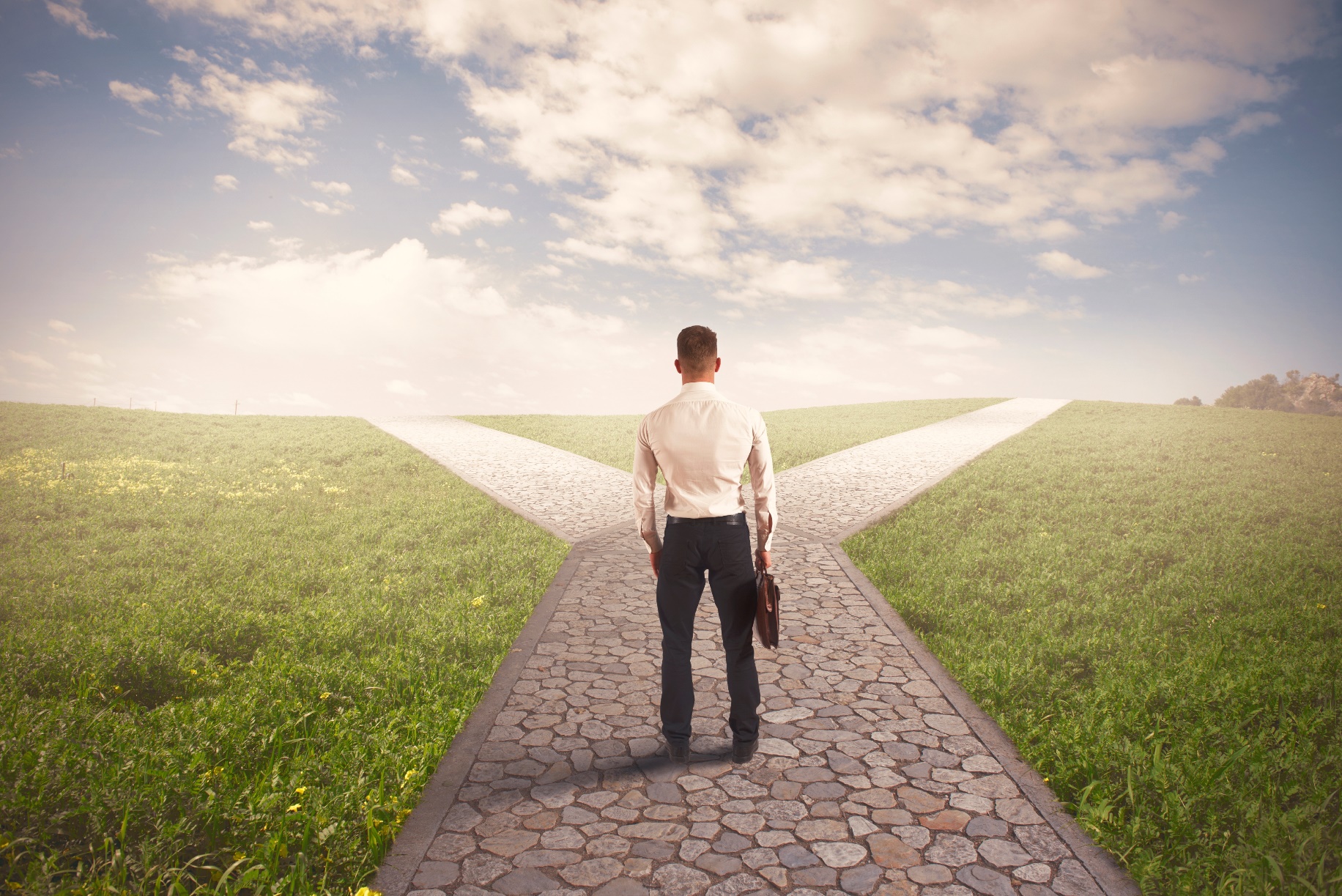 Come up with time 
Spend the time once during every checkpoint timeframe 
Keep the momentum going 
This may be a long haul
Take some time in between to relax
www.SmallBusinessSolver.com © 2018
Key Points
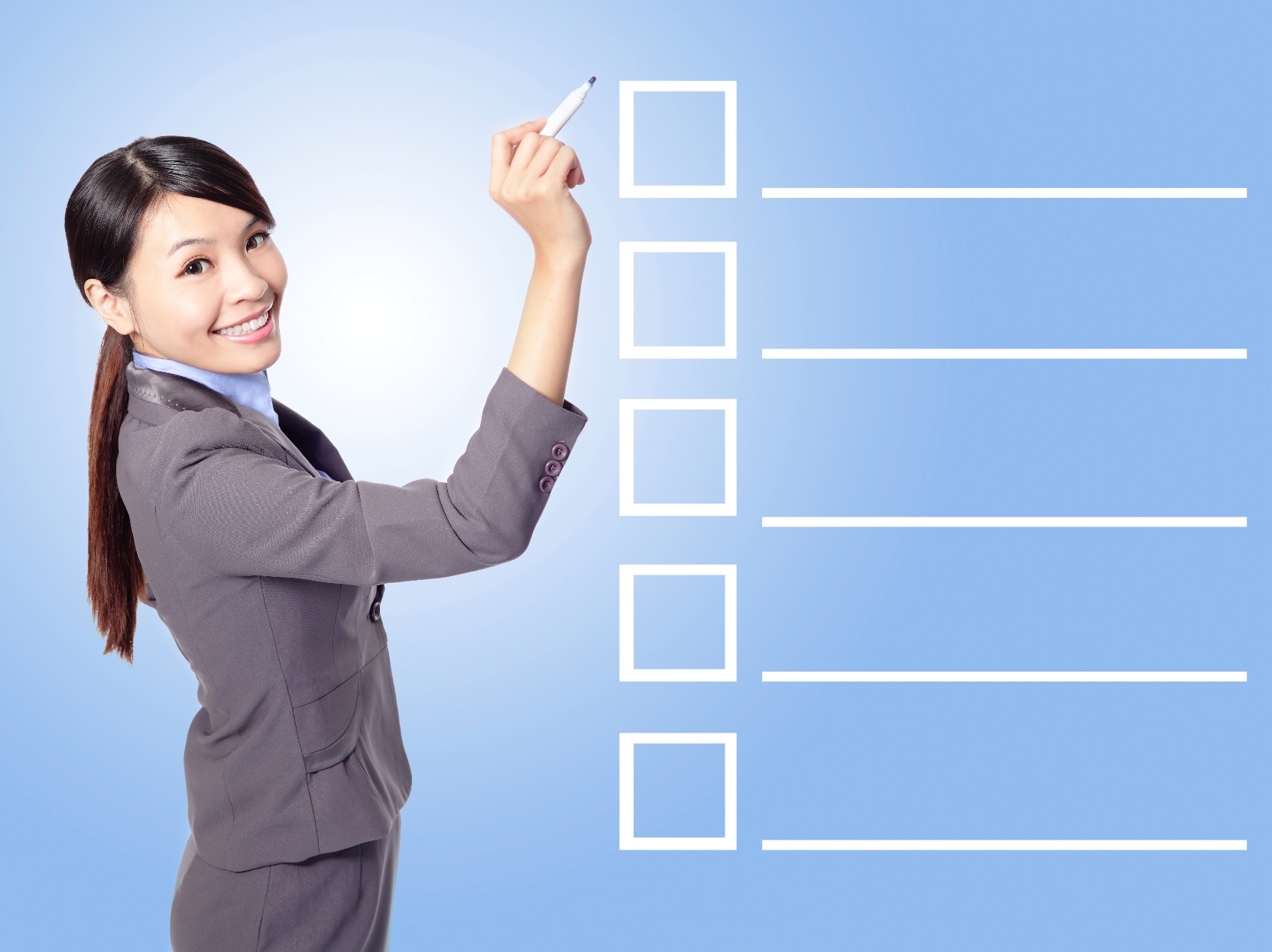 Goal
Goal timeframe
Checkpoint timeframe
Tasks
Reward
Example
What not to do
Your next steps
Wrap up
www.SmallBusinessSolver.com © 2018
The Goal
Way to track goals over a short period of time.
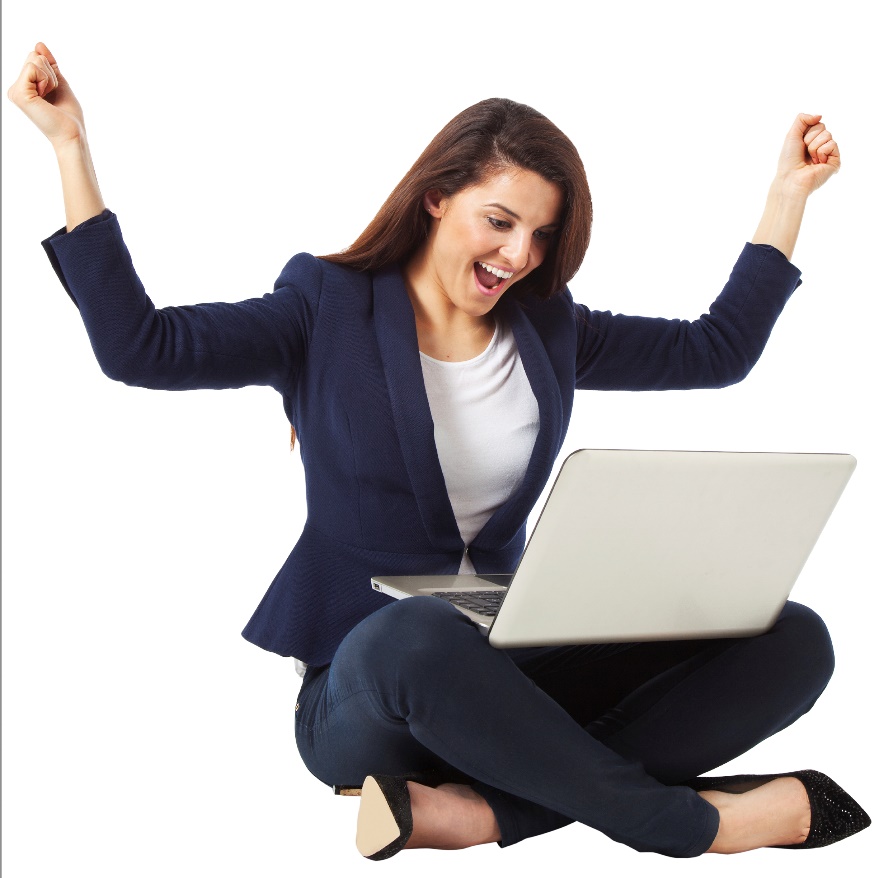 www.SmallBusinessSolver.com © 2018
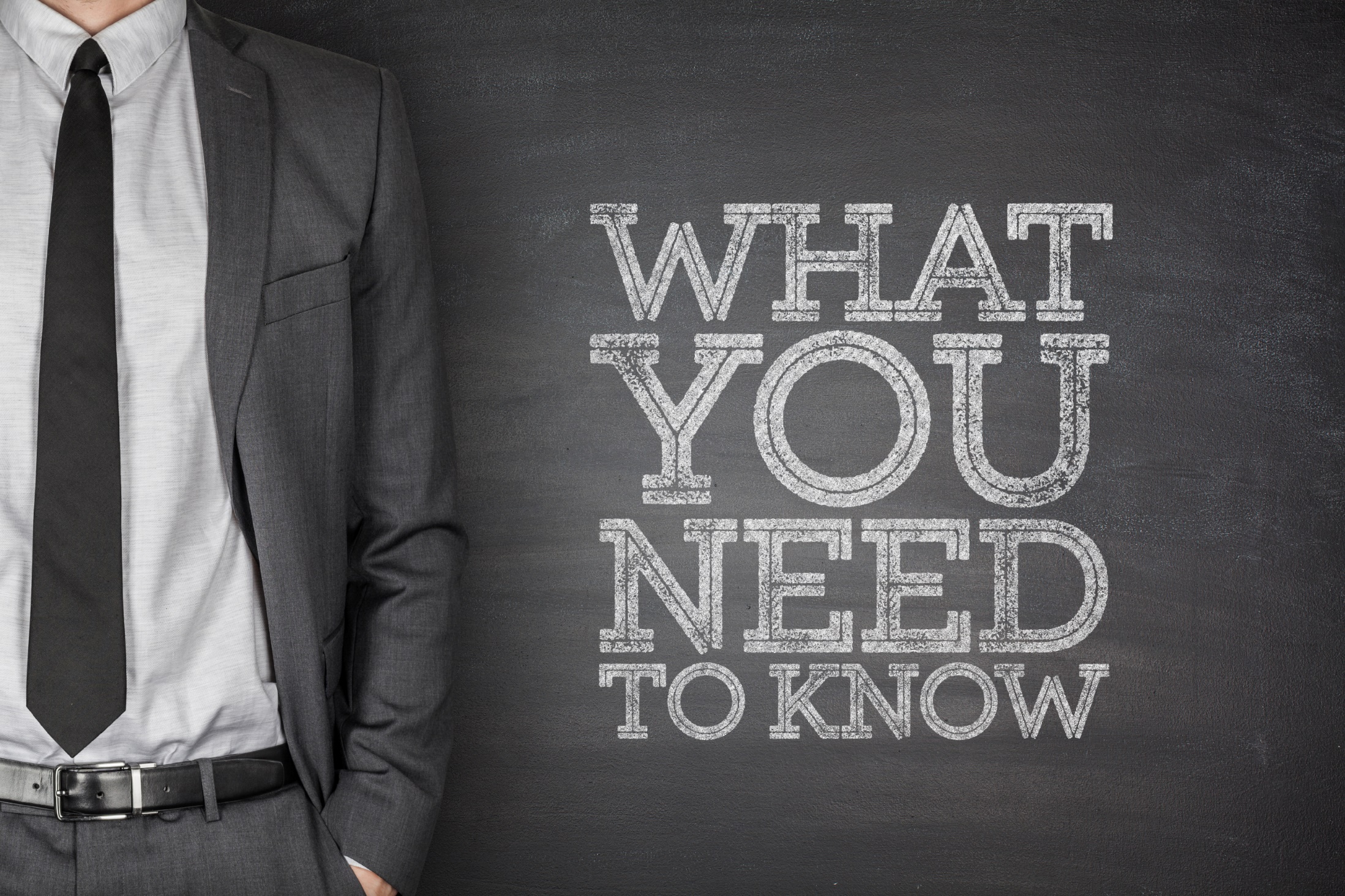 Short term goals are the best mechanism to push yourself and your business forward.
www.SmallBusinessSolver.com © 2018